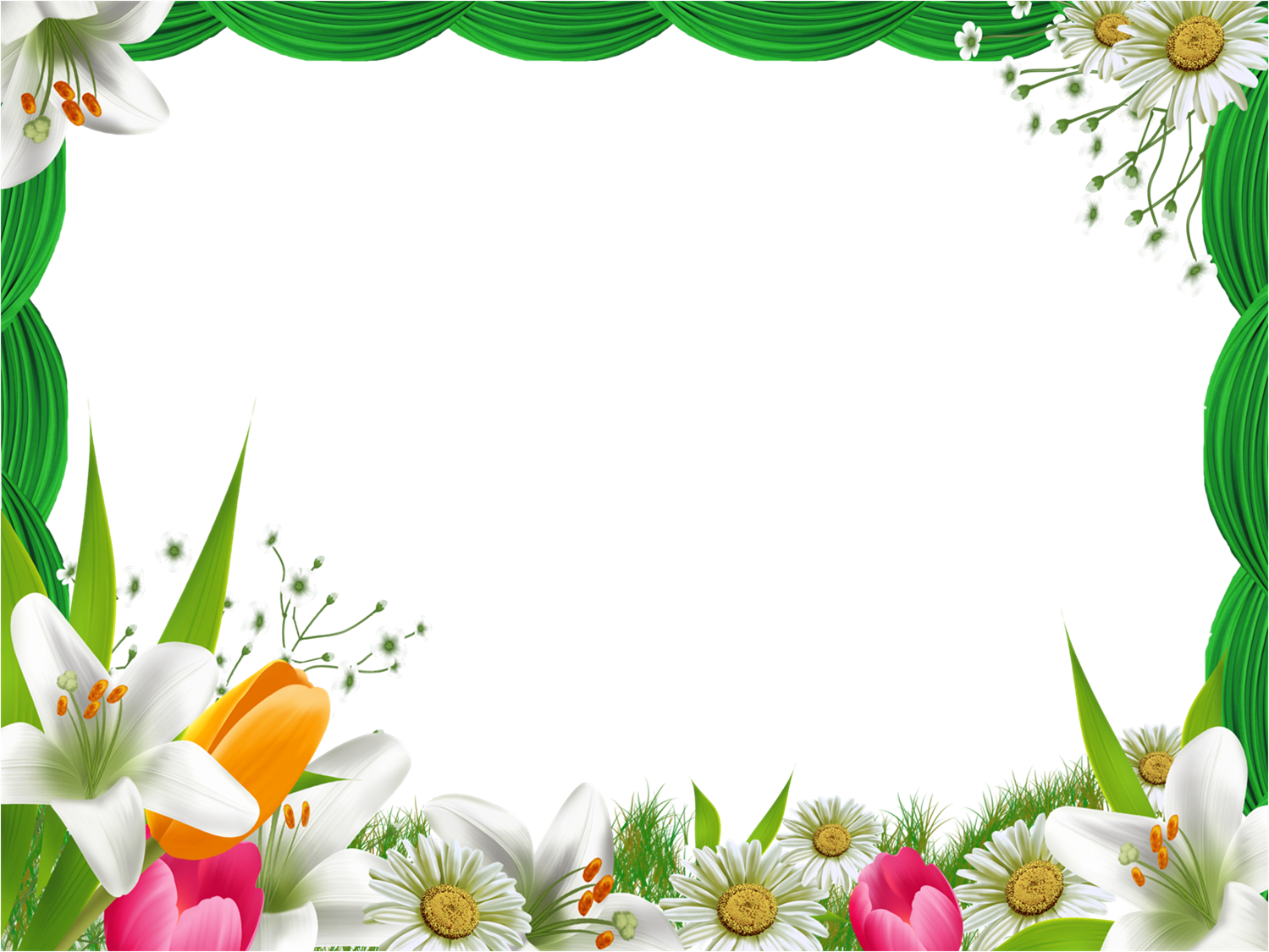 NHIỆT LIỆT CHÀO MỪNG  CÁC EM HỌC SINH
LỚP 6
MÔN : MĨ THUẬT
Giáo viên : Nguyễn Thị Trinh Nữ
Chủ đề: Lễ hội quê hương
Bài 4:
Hội xuân quê hương
(Tiết 21)
1. HOẠT ĐỘNG 1: TẠO DÁNG THEO HoẠT ĐỘNG CỦA NGÀY HỘI.
Kể tên 1 số hoạt động trong lễ hội mà em biết
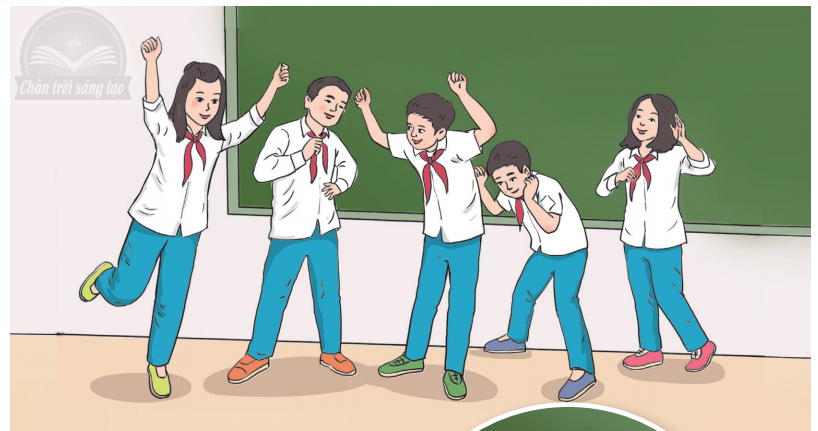 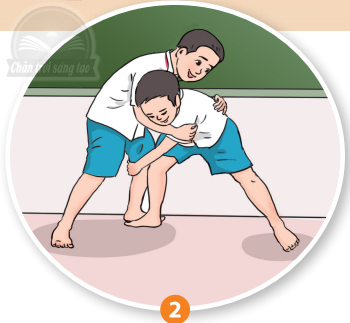 1
2
HOẠT ĐỘNG 2: CÁCH VẼ TRANH ĐỀ TÀI LỄ HỘI QUÊ HƯƠNG
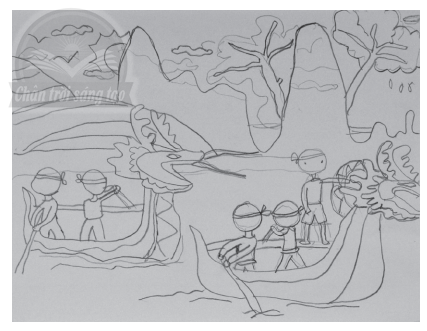 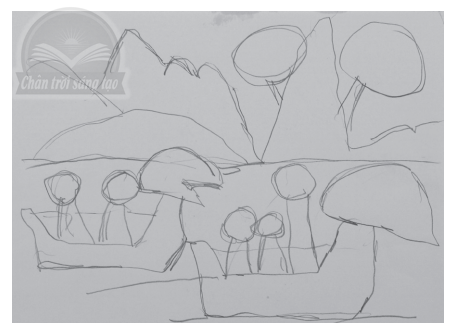 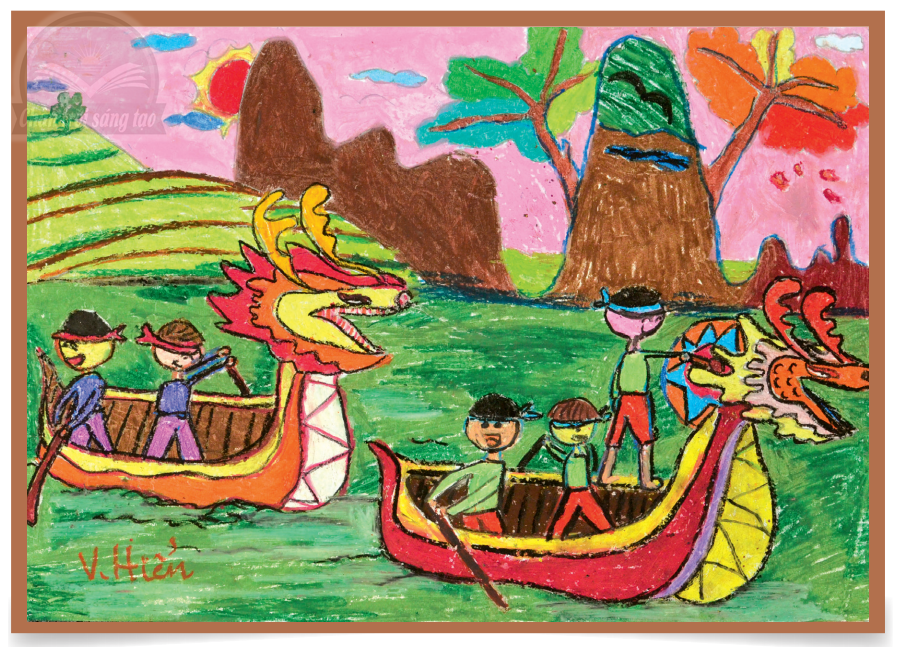 B1: Phác lược sơ thảo mảng hình chính, phụ.
B2: Vẽ chi tiết hình ảnh hoạt động của các 
nhân vật, cảnh vật xung quanh
B3: Vẽ màu tạo cảm giác vui tươi 
và không khí nhộn nhịp của lễ hội
HOẠT ĐỘNG 3: TẠO BỨC TRANH ĐỀ TÀI LỄ HỘI QUÊ HƯƠNG
Lựa chọn hoạt động tiêu biểu và khung cảnh của lễ hội.
 Thực hiện bức tranh theo ý thích và cảm nhận riêng.
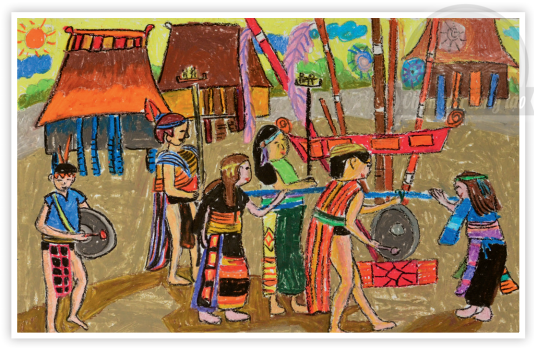 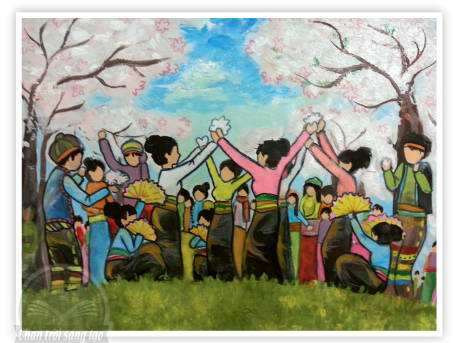 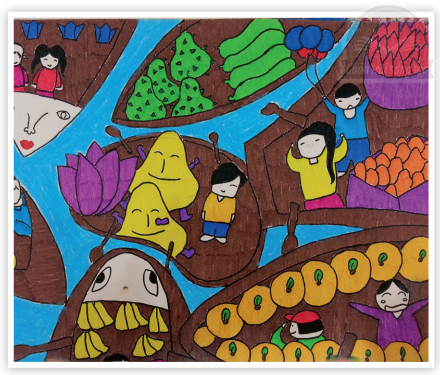 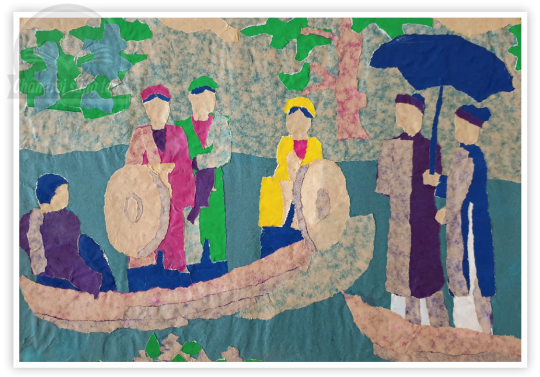 HOẠT ĐỘNG 4: TRƯNG BÀY SẢN PHẨM VÀ CHIA SẺ
Nêu cảm nhận và phân tích: 
 Bức tranh em yêu thích.
 Nội dung hoạt động của lễ hội.
Hình ảnh chính, phụ trong bức tranh.
 Nét, hình, màu và không gian tạo nên nhịp điệu vui tươi hài hòa trong tranh.
 Cách điều chỉnh bố cục, màu sắc để bức tranh hoàn thiện hơn.
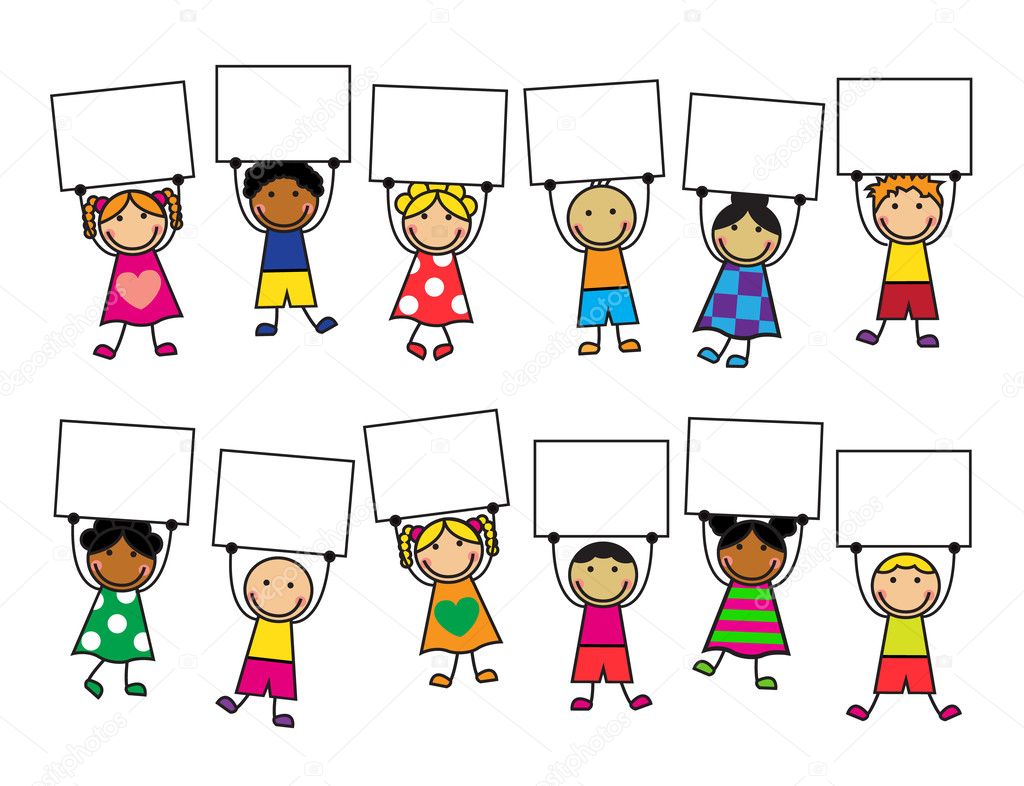 HOẠT ĐỘNG 5: TÌM HIỂU ĐỀ TÀI LỄ HỘI TRONG TRANH DÂN GIAN ĐÔNG HỒ
Quan sát một số bức tranh dân gian và chỉ ra:
 Các hoạt động trong tranh
 Cách thể hiện nét, hình, màu
 Cách sắp xếp người cảnh vật
 Hình thức thể hiện bố cục và nhịp điệu trong tranh.
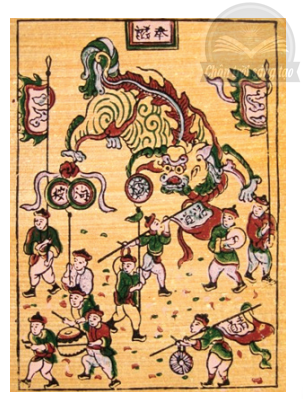 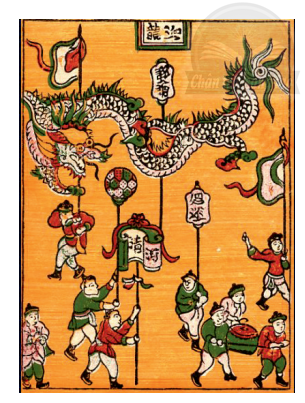 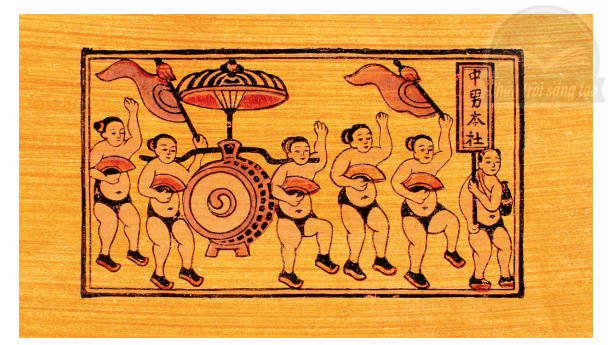 Tranh dân gian Đông Hồ thường diễn tả các nhân vật có tỉ lệ
 tương đương với nhau, nhân vật xa ở phía trên nhân vật gần 
ở phía dưới. Tranh sử dụng ít màu, hình được viền bằng nét 
Đen chắc khỏe
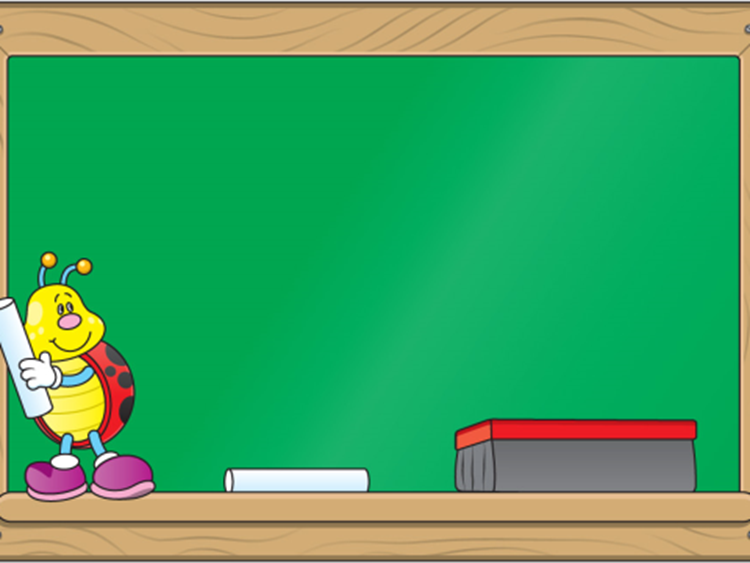 Nhận xét - dặn dò:
 - Nhận xét chung tiết học.
 - Về nhà xem trước bài: Ai cập Cổ đại trong mắt em
- Chuẩn bị đầy đủ SGK, VBT và đồ dùng học tập: bút chì, tẩy, màu vẽ cho tiết học sau.
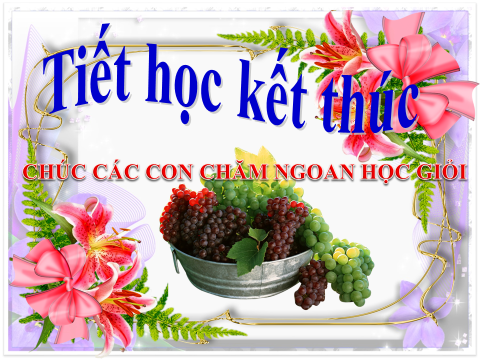